R1 R1      S1 S1 S2 S2     R2 R2
RE4  Bulkheads for gas
R1 R1    S1 S1  S2 S2     R2 R2
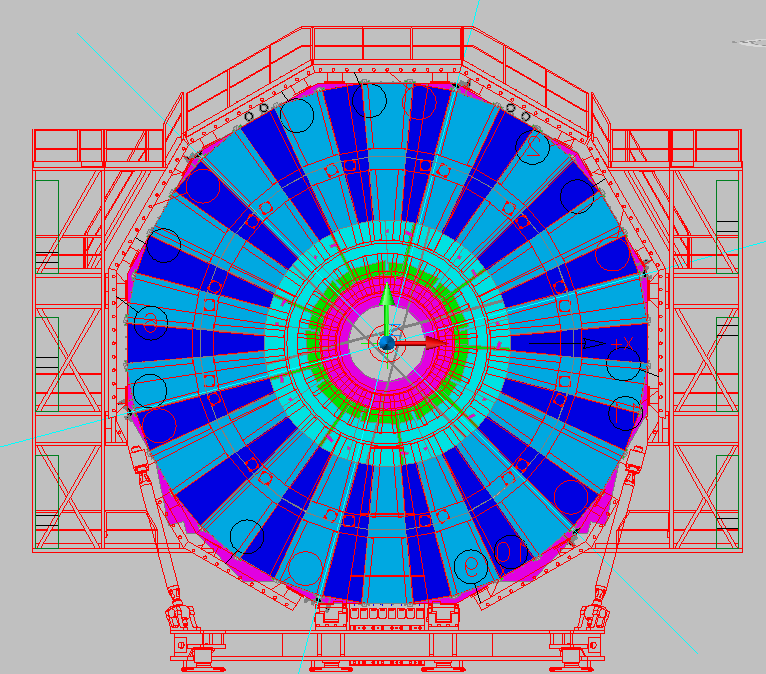 6
5
4
7
3
8
2
9
1
10
18
11
17
12
16
13
15
14
Gas
1    2     3    4   5    6     7     8
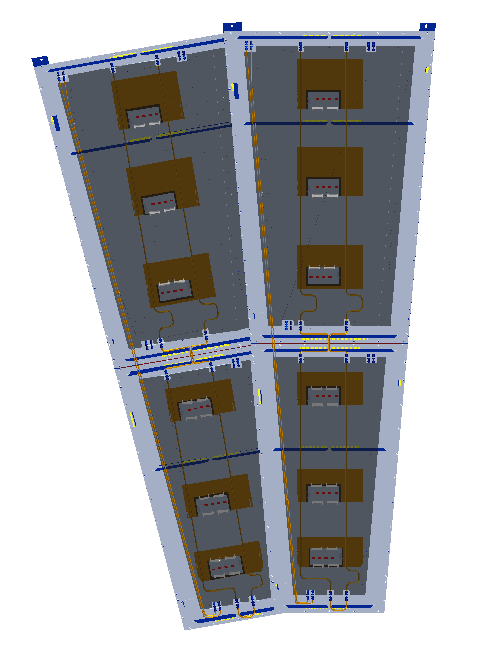 4
2
6
8
5
7
3
1
Top and bottom gas gaps on separate channels with “reverse” flow (HF)
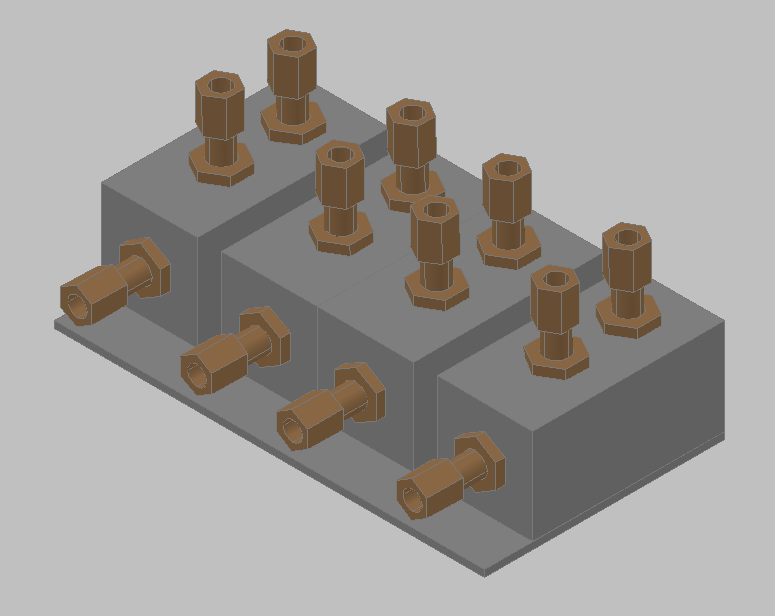 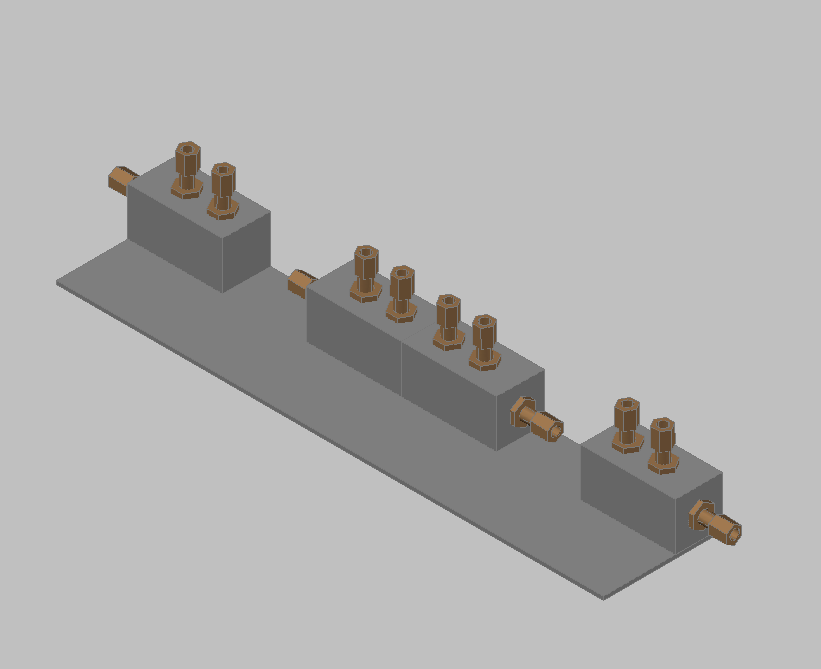